Project: IEEE P802.15 Working Group for Wireless Personal Area Networks (WPANs)


Submission Title: [802.15 WG Motions and Action Items for 802 LMSC closing meeting, Nov 2022]
Date Submitted: [18 Nov., 2022]	
Source: [Clint Powell] Company [Meta Platforms]
Address [Add address Street, City, PC, Province/State, Country]
Voice:[Add telephone number], FAX: [Add FAX number], E-Mail:[cpowell@ieee.org]	
Re: [If this is a proposed revision, cite the original document.]	
Abstract:	[Motions for 802.15 WG at 802 LMSC closing]
Purpose:	[Description of what the author wants P802.15 to do with the information in the document.]
Notice:	This document has been prepared to assist the IEEE P802.15.  It is offered as a basis for discussion and is not binding on the contributing individual(s) or organization(s). The material in this document is subject to change in form and content after further study. The contributor(s) reserve(s) the right to add, amend or withdraw material contained herein.
Release:	The contributor acknowledges and accepts that this contribution becomes the property of IEEE and may be made publicly available by P802.15.
802 LMSC Closing PlenaryNovember 2022
802.15 WGConsent Motions
Slide 2
802 EC Consent Motions
Motion to approve liaison statement* w/ to ISO/IEC JTC1/SC6 for IEEE Std 802.15.7™-2018:
Approve liaison of the following draft IEEE Std 802.15.7™-2018 to ISO/IEC JTC1/SC6 for information under the PSDO agreement.
Moved by: Clint Powell
Seconded by: Jon Rosdahl
*https://mentor.ieee.org/802.15/dcn/22/15-22-0532-00-0000-802-15-7-iso-liaison-statement.docx

Motion to approve forwarding IEEE Std 802.15.7™-2018 to ISO/IEC JTC1/SC6  for adoption:
Approve submission of the following project IEEE Std 802.15.7™-2018 to ISO/IEC JTC1/SC6 for adoption under the PSDO agreement.
Moved by: Clint Powell
Seconded by: Jon Rosdahl

The following motion was approved during the September 2022 Wireless Interim WG15 Closing Plenary.
Motion: Move that the IEEE 802.15 WG requests that IEEE 802 EC submit IEEE Std 802.15.7-2018 to ISO/IEC JTC1 SC6 for adoption under the PSDO agreement.
Moved: Phil Beecher
Seconded: Ben Rolfe
No discussion, DVL vote:  21/0/0 (Y/N/A)
Slide 3
802 EC Consent Motions
Motion to Conditionally approve sending P802.15.13 to RevCom:
Approve CSD documentation in https://mentor.ieee.org/802-ec/dcn/21/ec-21-0199-00-ACSD-p802-15-13.pdf
Moved: Clint Powell
Seconded by: Jon Rosdahl
 
The following motion was approved during the November 2022 Plenary WG15 Closing Plenary.
Motion: that 802.15 WG has reviewed and affirms the CSD https://mentor.ieee.org/802-ec/dcn/21/ec-21-0199-00-ACSD-p802-15-13.pdf and requests conditional approval from the LMSC to submit P802.15.13-D10 (or current revision) to RevCom.
Moved: Volker Jungnickel
Seconded: Phil Beecher
No discussion, DVL vote:  34/0/2 (Y/N/A)

Full package supporting request to send to RevCom is contained in Packages for 802.15 WG Motions to Proceed to RevCom section is attached in the slides below.
Slide 4
802 LMSC Closing PlenaryNovember 2022
802.15 WG(Non-Consent) Motions
Slide 5
Regular Motion
Motion to form Study Group on Privacy:
IEEE 802.15 WG requests IEEE 802 LMSC approval of the formation of IEEE 802.15 WG Privacy Study Group to consider development of a Project Authorization Request (PAR) and Criteria for Standards Development (CSD) responses for addressing the privacy of addresses.
Moved: Clint Powell
Seconded by: Jon Rosdahl
 
The following motion was approved during the September 2022 Wireless Interim WG15 Closing Plenary.
Motion: That the 802.15 Working Group seeks approval from the 802 EC to form a study group in 802.15 to develop the PAR and CSD documents for “Privacy” and additionally authorize the 802.15 WG Chair to make any necessary changes to these docs required to support the submission.
Moved: Tero Kivinen
Seconded: Phil Beecher
No discussion, DVL vote:  22/0/1 (Y/N/A)
Slide 6
IG Privacy Participants
List of participants in Nov. IG Privacy mtgs.
Redacted for Privacy concerns.
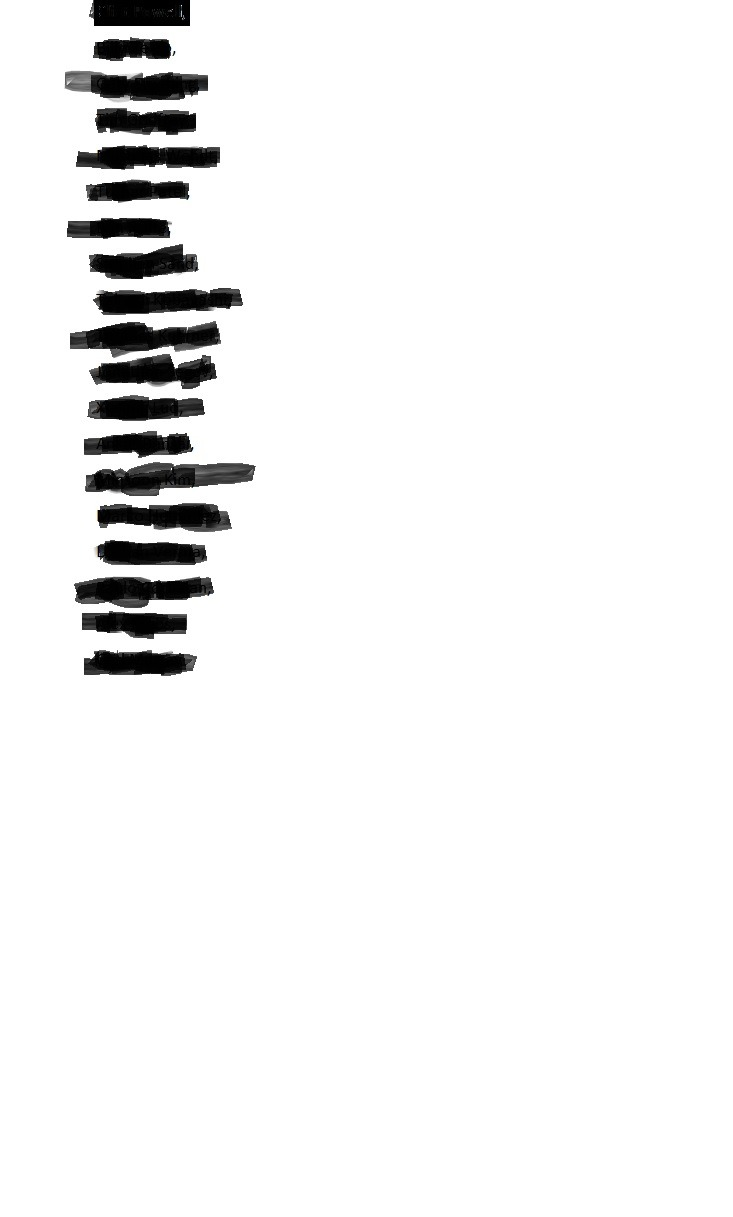 Slide 7
802 LMSC Closing PlenaryNovember 2022
Packages for 802.15 WG Motions to Proceed to SA Ballot
Slide 8
Summary List of Packages Supporting Motions to Proceed to SA Ballot
None
Slide 9
802 LMSC Closing PlenaryNovember 2022
Packages for 802.15 WG Motions to Proceed to RevCom
Slide 10
Summary List of Packages Supporting Motions to Proceed to RevCom
P802.15.13 to RevCom
Slide 11
P802.15.13 Report to LMSC on Conditional Approval to go to RevCom
Date: 2022-11-17
Author(s):
Slide 12
Introduction
This document contains the report to the IEEE 802 LMSC in support of a request for approval to send IEEE P802.15.13/D10 to RevCom.
The WG motion to request conditional approval was approved during the November session of the 802.15 working group on 17 November 2022.
Passed in the Working Group  X yes, X no, X abstain
Slide 13
Status Summary
The P802.15.13 Draft went through six (re)circulations in SA Ballot 
Draft P802.15.13/D4 achieved > 75% needed for an approved draft
The WG has resolved 897 comments received on drafts P802.15.13/D4, D5, D6, D7, D8, and D9.
List of all resolved comments:
https://mentor.ieee.org/802.15/dcn/22/15-22-0641-00-0013-p802-15-13-collected-sa-ballot-comments.xlsx
Slide 14
P802.15.13 SA Ballot Results
Slide 15
P802.15.13 SA Ballot Comments
Slide 16
Unsatisfied MBS comments by commenter
Slide 17
Mandatory Coordination
Final MEC report: 
https://mentor.ieee.org/802.15/dcn/20/15-20-0379-00-0013-tg13-mec-review.pdf
Slide 18
IEEE P802.15.13 Timeline
Slide 19